Etnografie a národnostní politika ČLR
Etnicita, jazyk, náboženství, kultura a tradice
Etnicita
Velmi komplikovaný a nejednoznačný koncept:
„Soubor charakteristik vyjadřujících příslušnost jedince k etnické skupině, nebo vědomí sounáležitosti s etnicky definovanou kolektivitou.“

Etnická identita
Identita, kultura, tradice
Rasa, národ, národnost, národnostní menšina, etnikum, etnická skupina, etnografická skupina
Identita
Český překlad = „totožnost, úplná shodnost, sebeuvědomění člověka, identita“
Osobní (genderová identita, sexuální orientace, společenská role, osobní identita, virtuální identita)
Skupinová (náboženská, národní, etnická, lokální, třídní, fotbalová)
Smíšená (politická, kulturní, subkulturní)
Jak vzniká (etnická) identita
vrozená?
konstruovaná jedincem?
naučená?
utvářená společenskou interakcí?
nadiktovaná shora/okolím?

Základní procesy a instituce utvářející identitu: 
	Role, stereotyp, interpretace, sociální instituce, socializace, tradice (symbolické zdroje), vzdělání, vyjednávání, konstrukce, …
Stavební prvky etnické identity
Etnické sebeuvědomění = povědomí o společném (mytologickém) původu a vlastní etnické odlišnosti
Jazyk
Náboženství
Lokalita
Tradice/kultura:
Normy a pravidla
Duchovní kultura
Hmotná kultura
Rasové znaky  = sdílené somatické vlastnosti a fenotypové znaků (barvy pleti, struktury vlasů, obličejových rysů atp.)
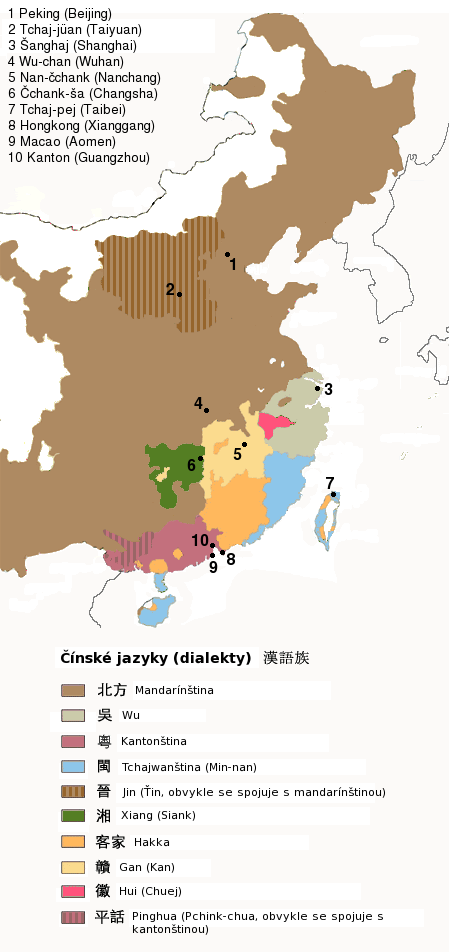 Jazykové rodiny
Jazykové větve
Jazykové skupiny
Jazyky - dialekty
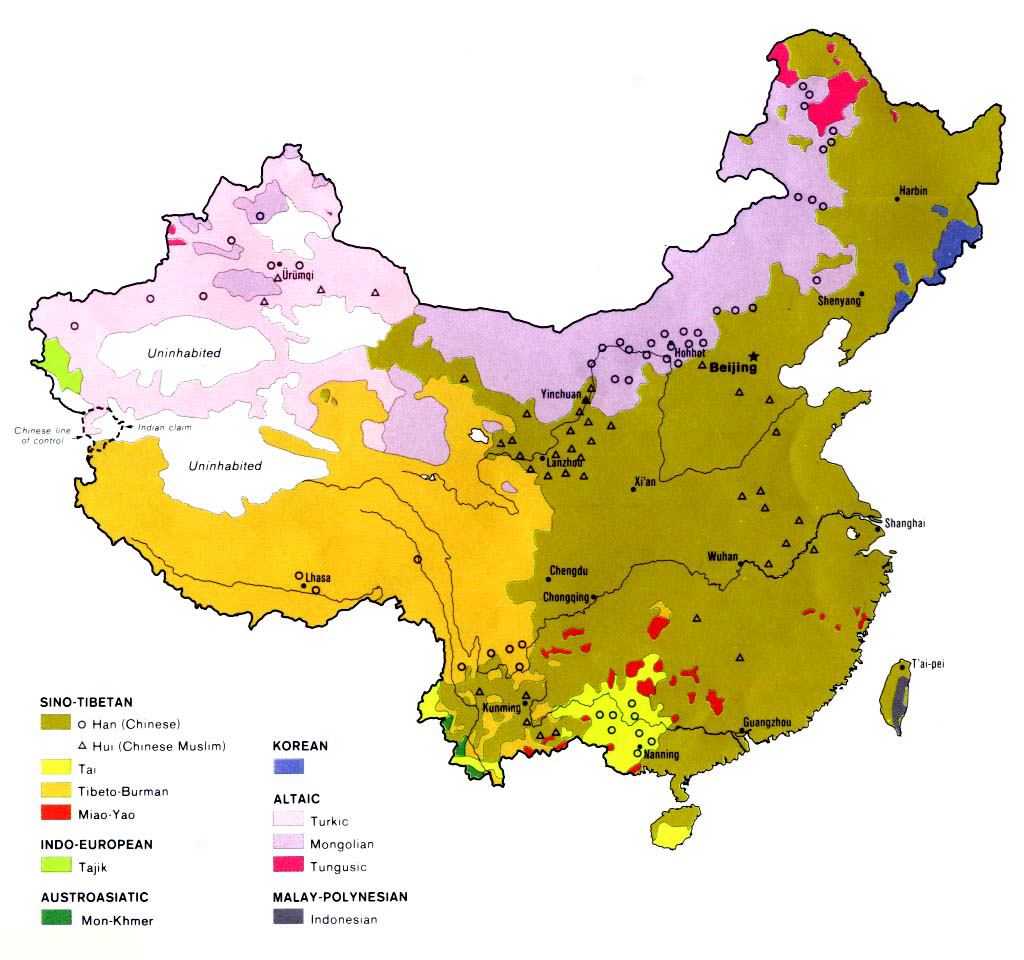 Náboženská regionalizace?
Etnické skupiny
Lidová architektura
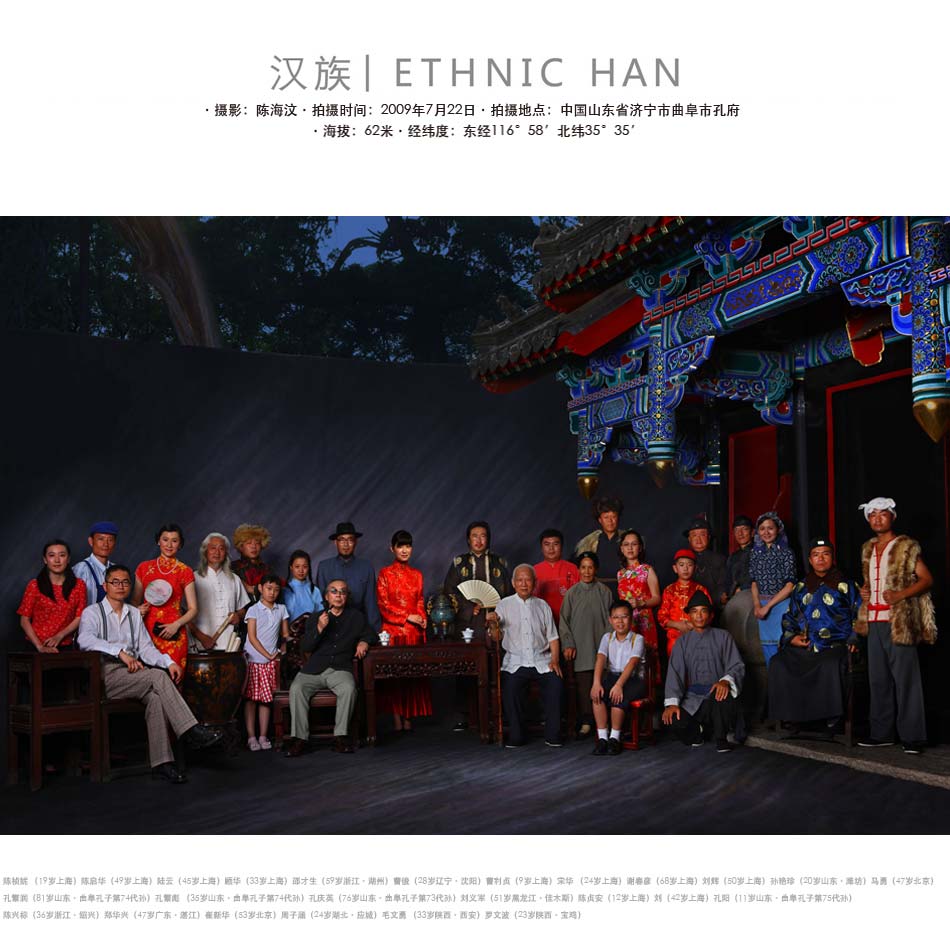 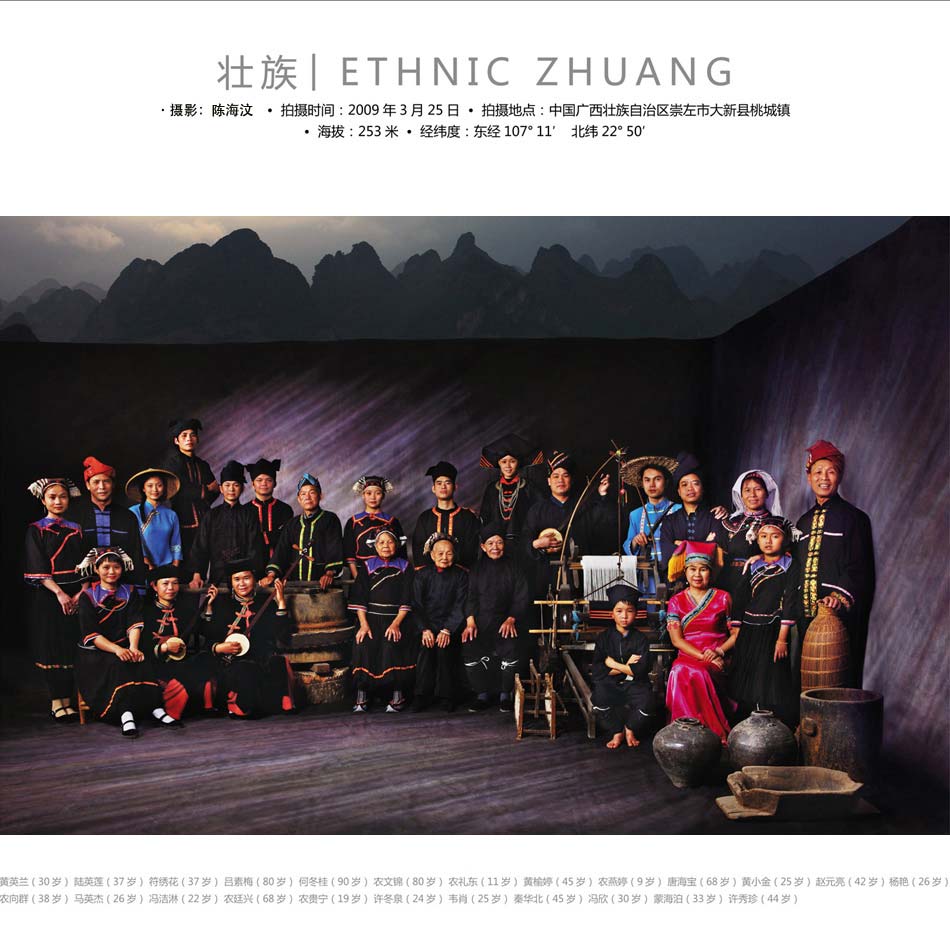 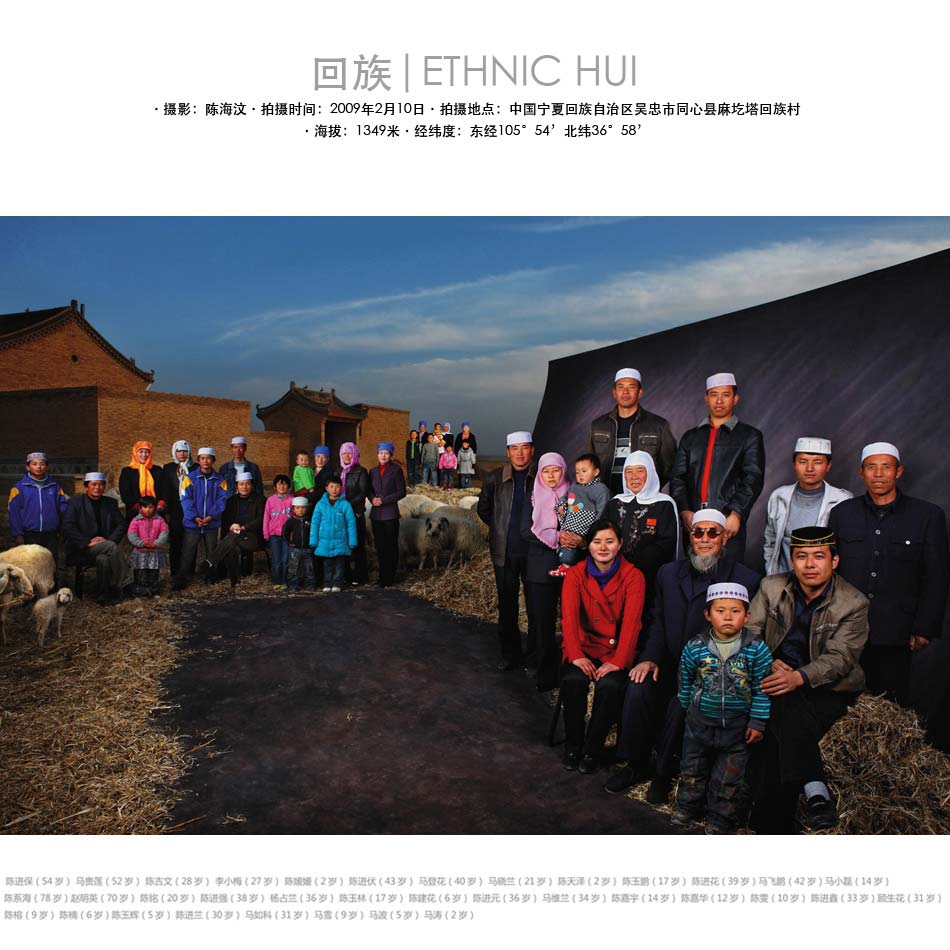 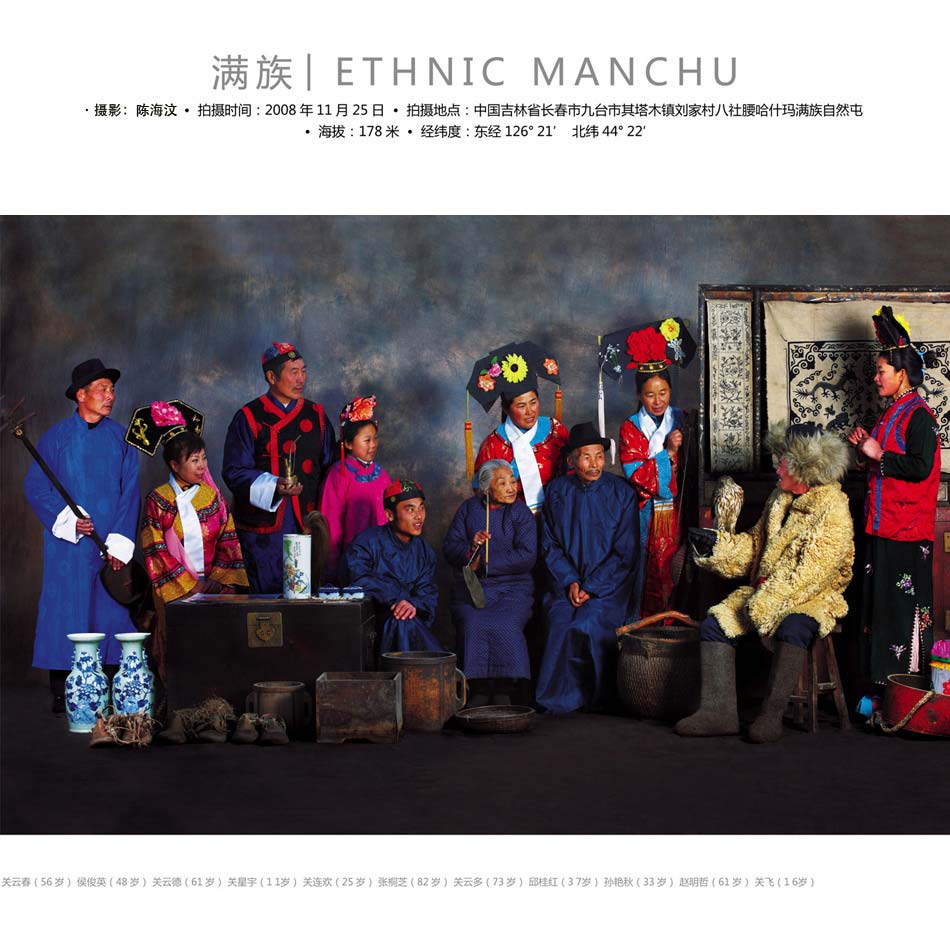 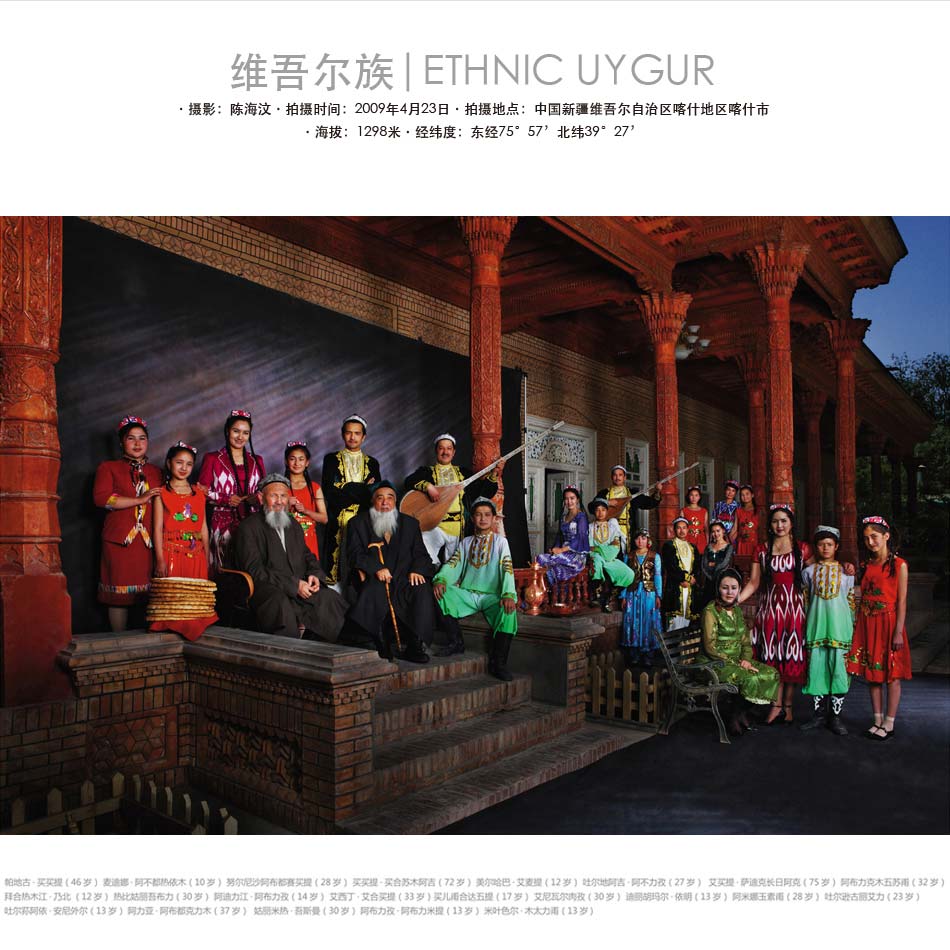 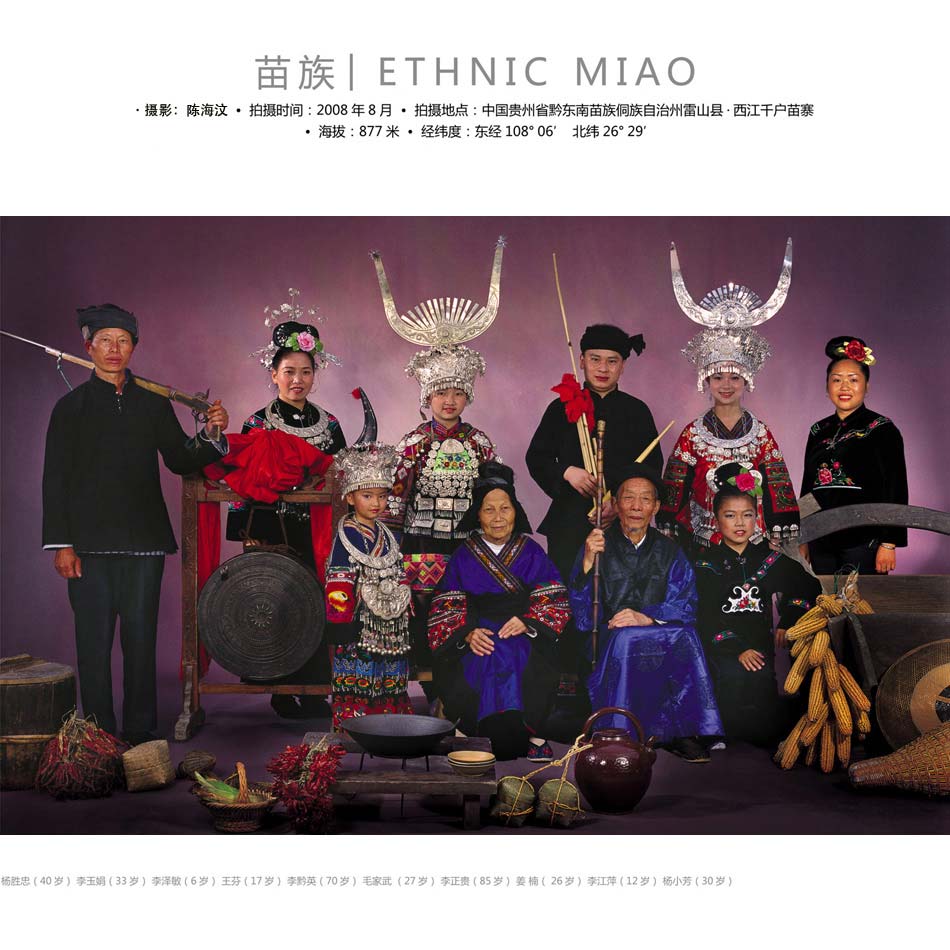 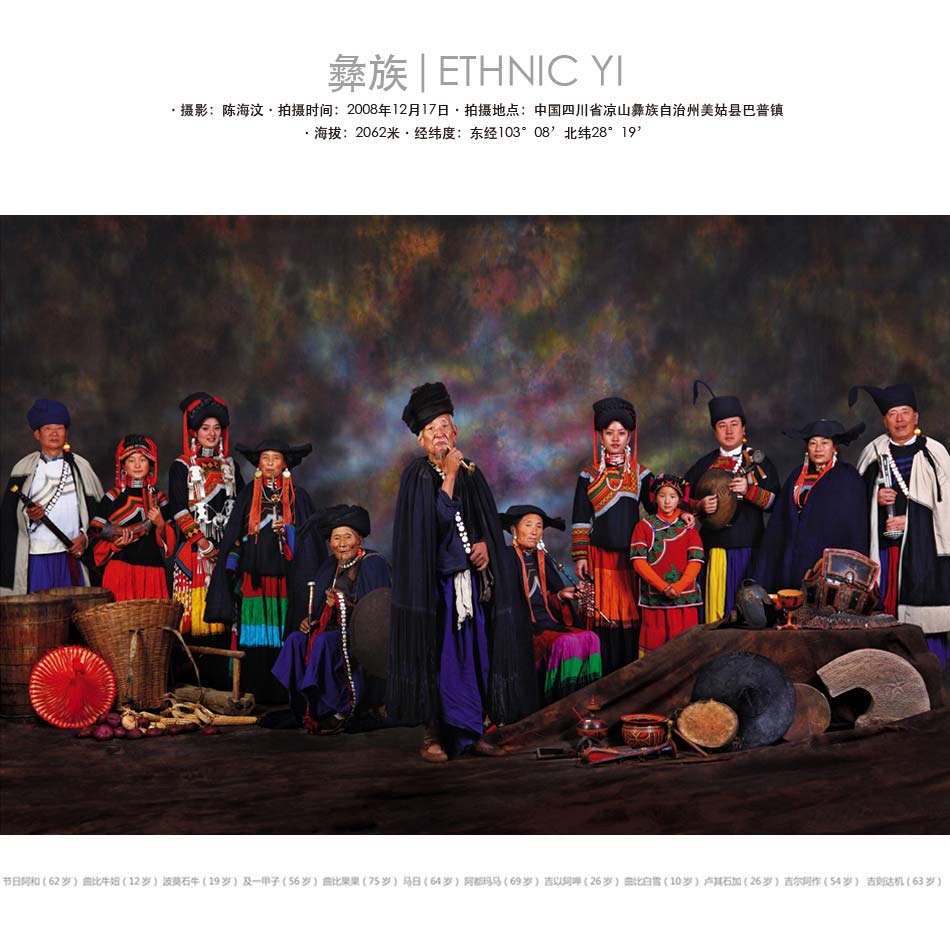 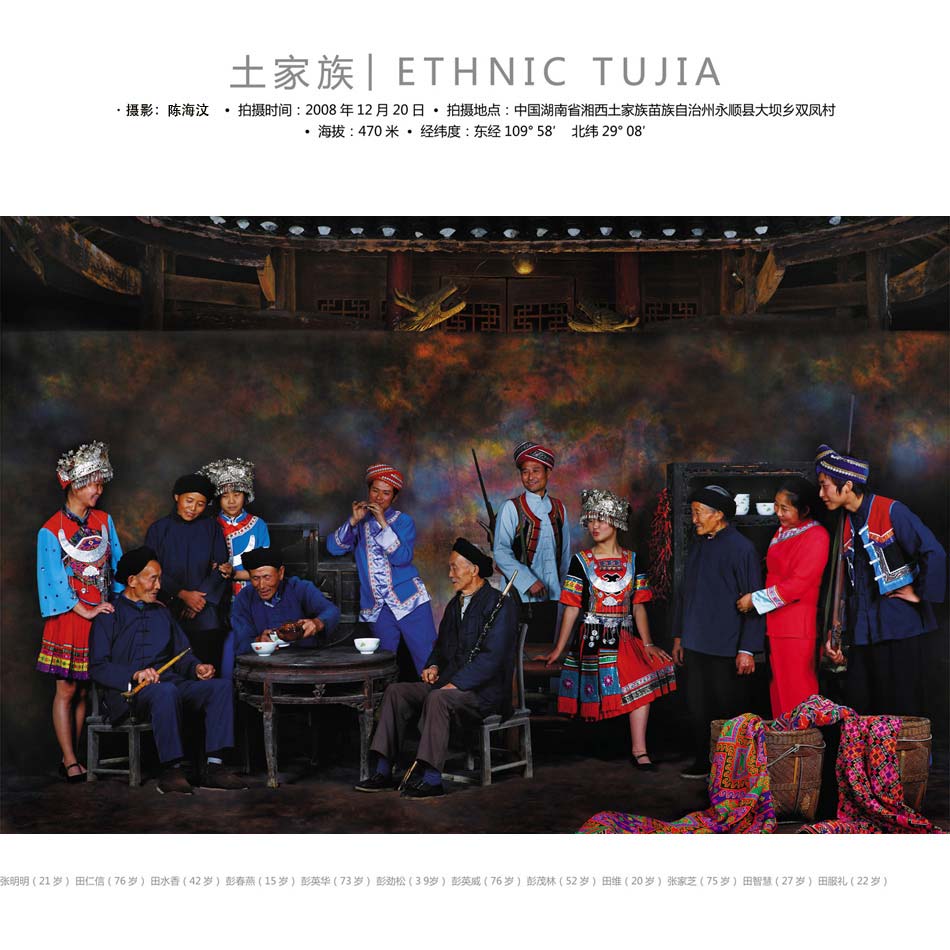 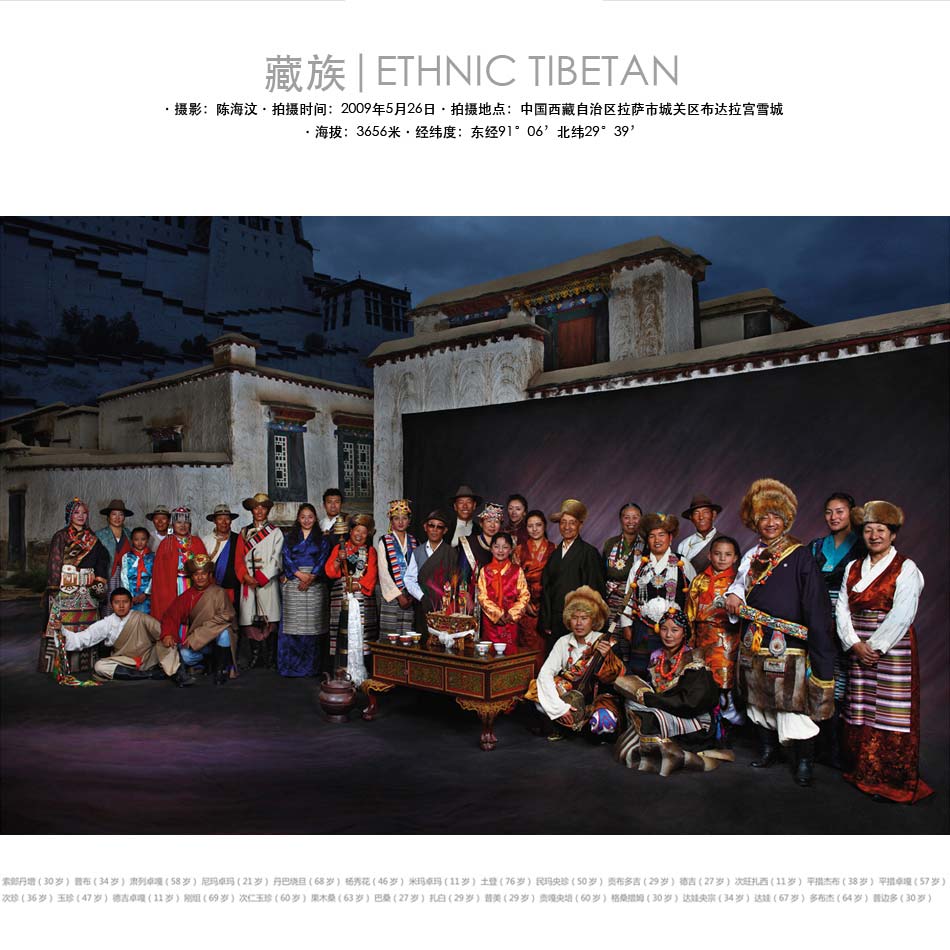 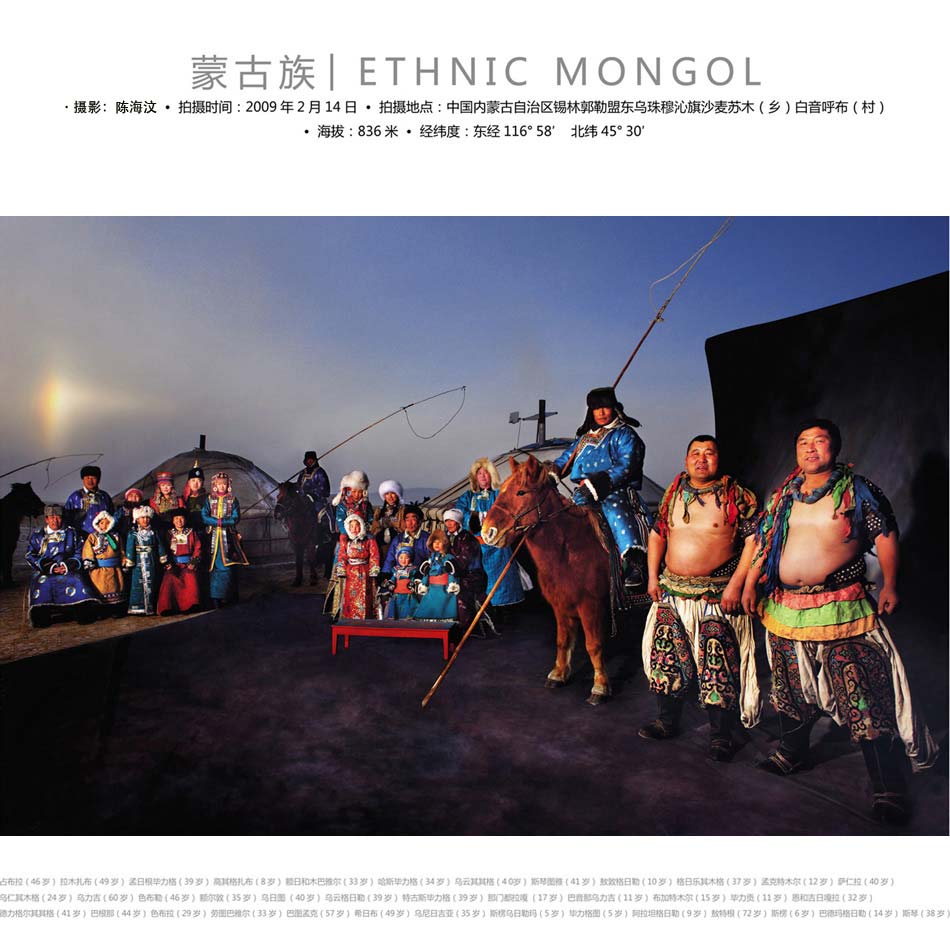 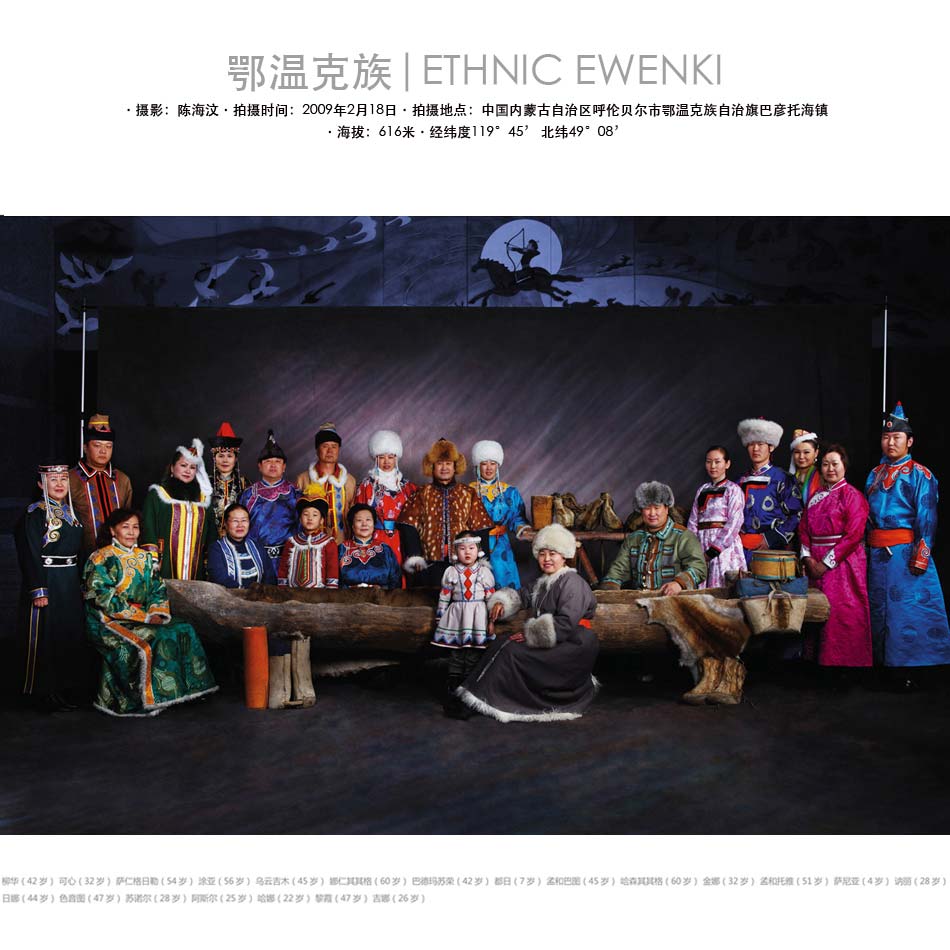 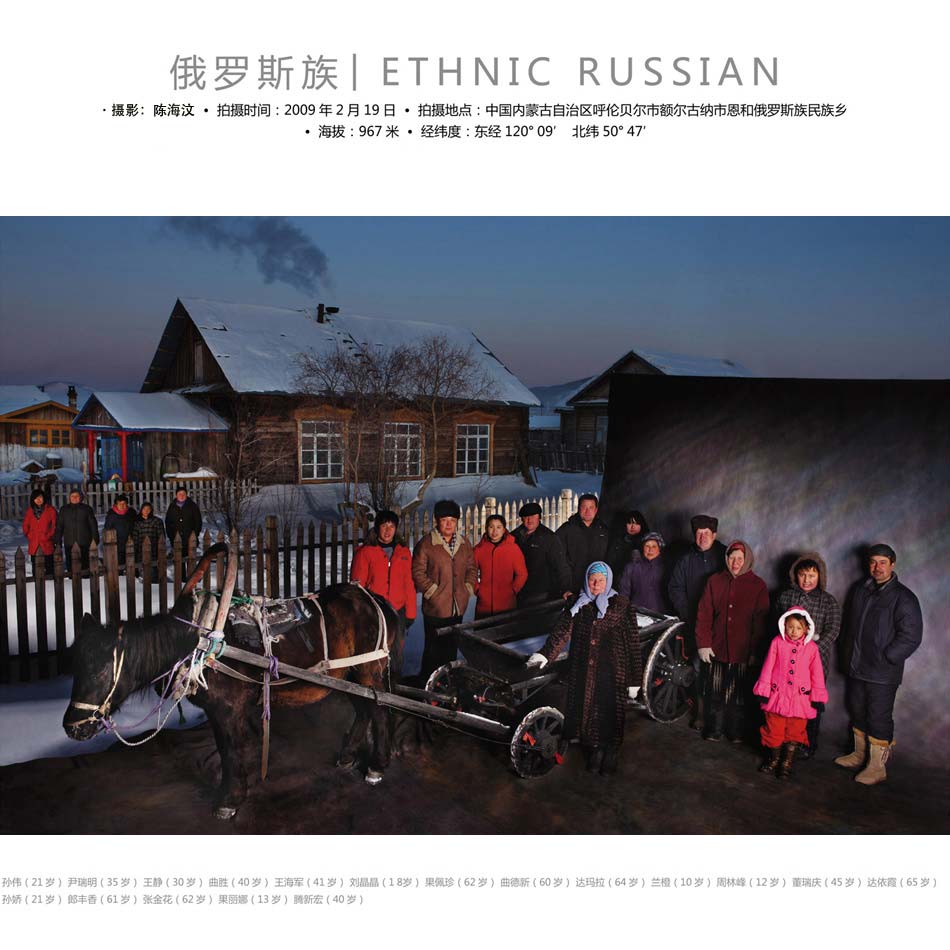 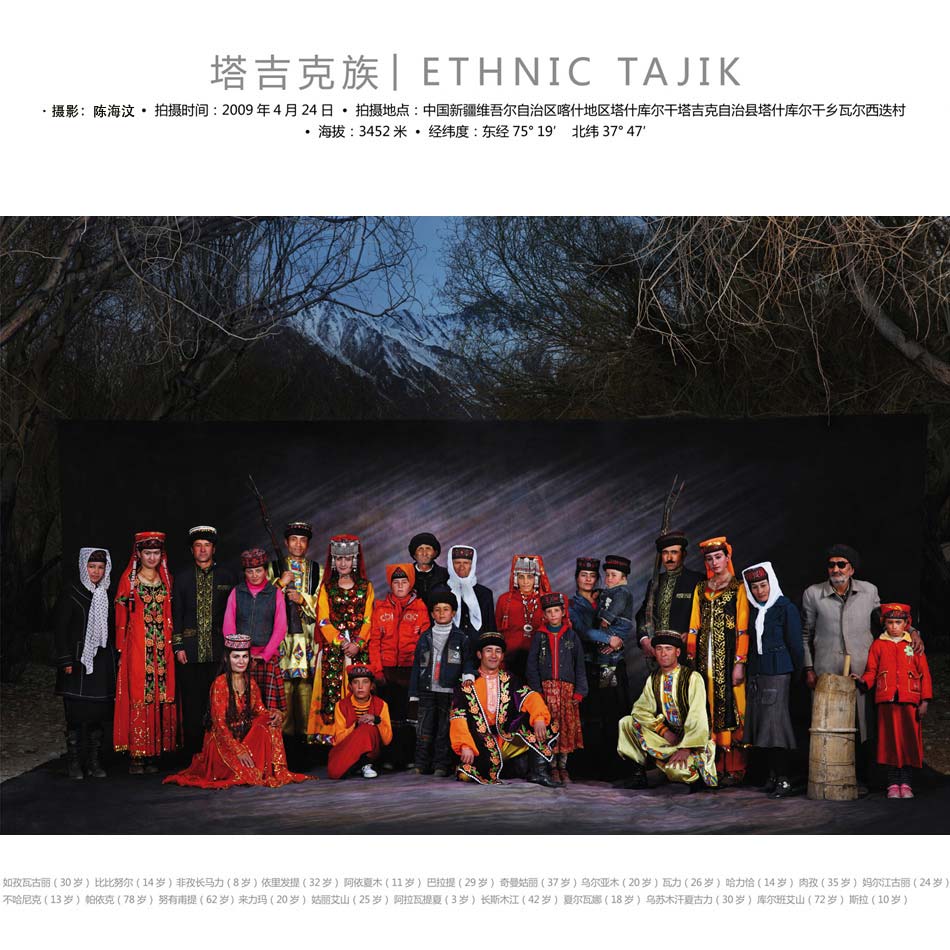 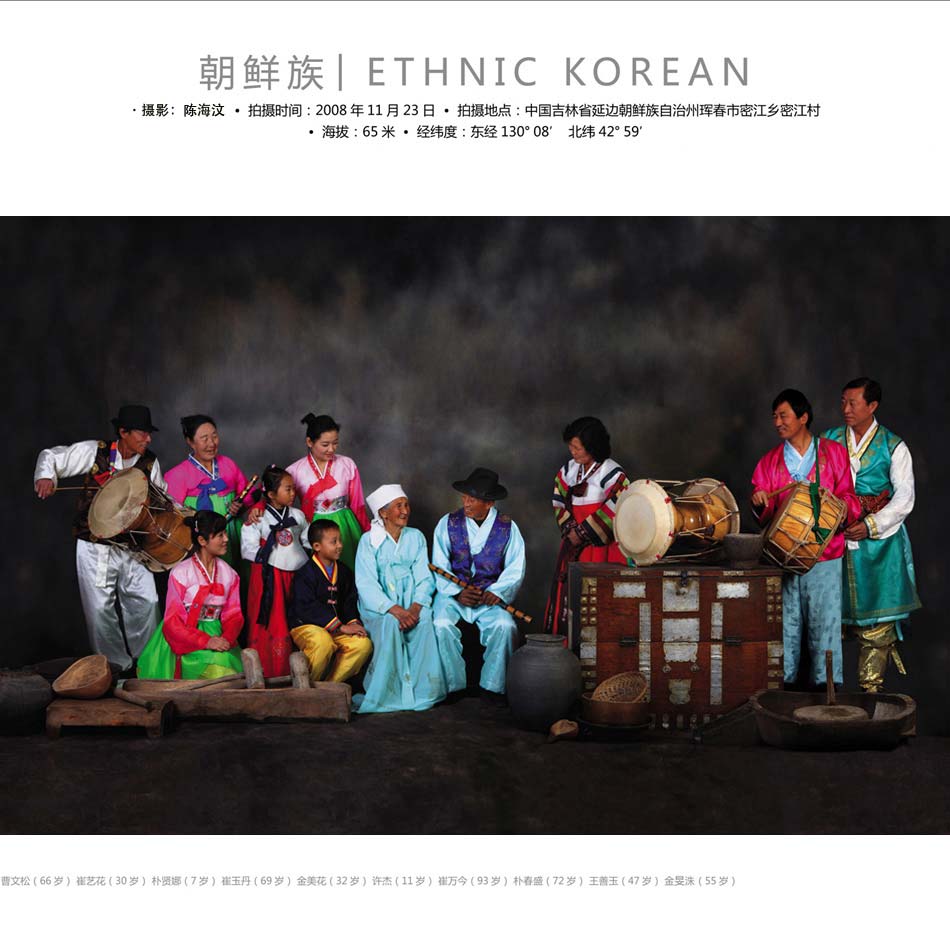 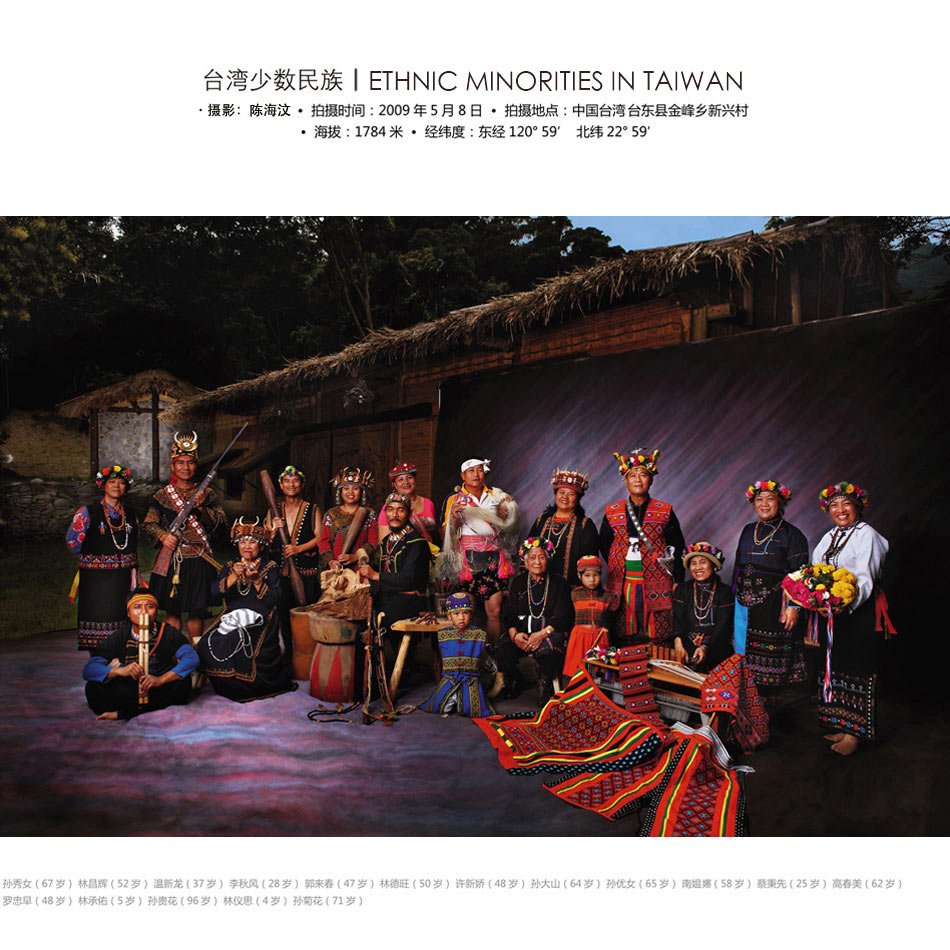